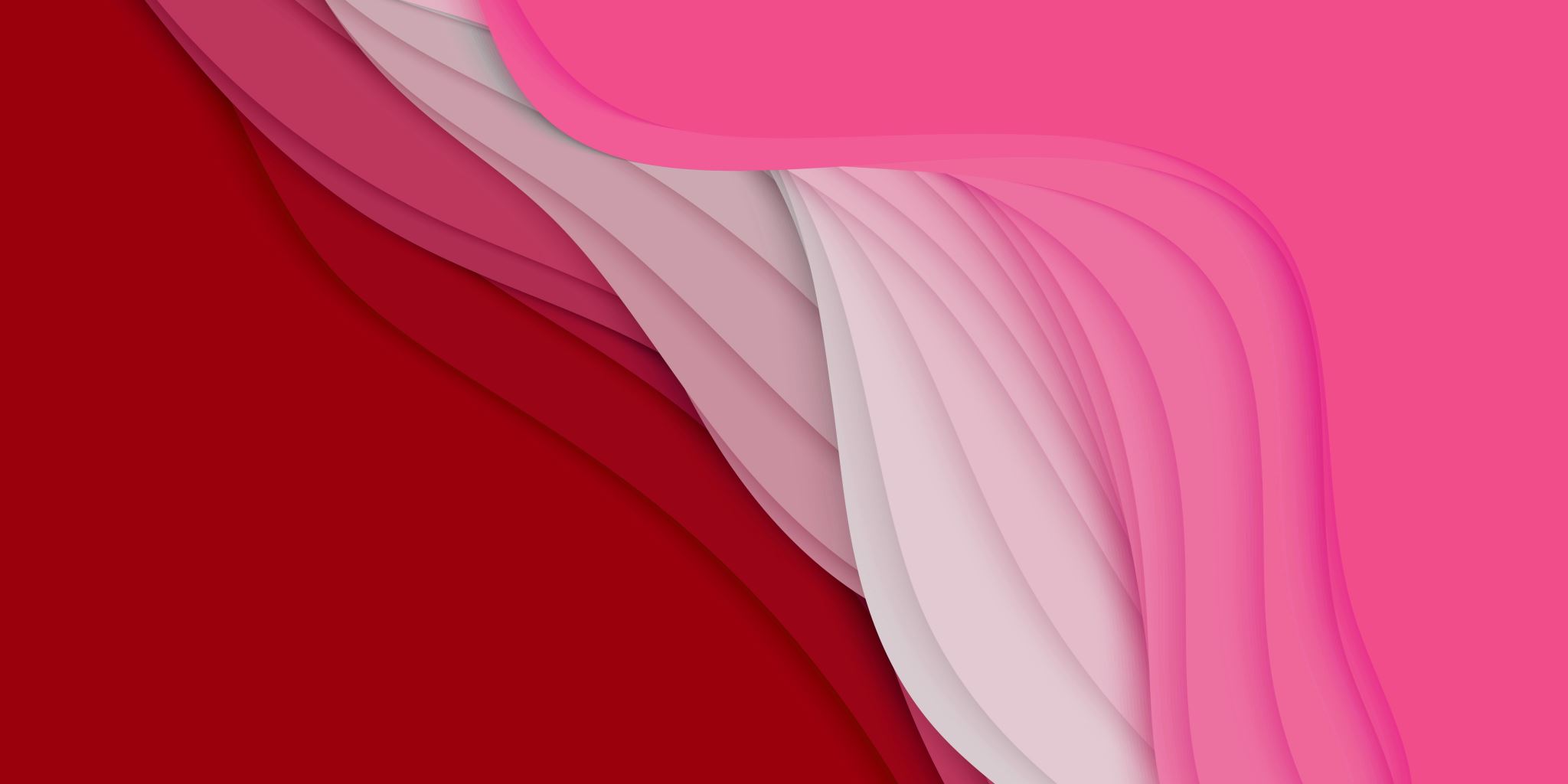 PRESENT PERFECT PROGRESSIVE
I have been sailing since I was nine.
Do we know when the activity started? Yes (I was 9)->past 
Does the activity continue up to the present? Yes
Is the action still continuing? Yes 
Is the duration of activity important? Yes
I have been sailing since I was nine.
NOW
activity
sailing
Since I was nine
I have been sailing
YES/NO QUESTIONS
I HAVE BEEN SAILING
WH- QUESTIONS
Where have you been sailing?